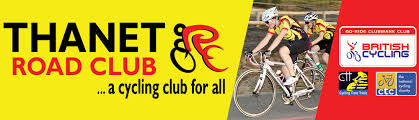 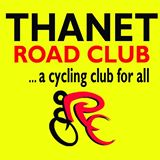 THANET RC 1 hour time trialWinner is the rider who travels the furthest
Friday 29th August 2014
Fowlmead Country Park, Deal
5.45pm sign on starts
Riding from 6.30pm-7.30pm
NO DRAFTING ALLOWED!
Entry £5
Thanet/Adalta members £4
Under 18s £2

Honesty system therefore need Garmin/Computer etc